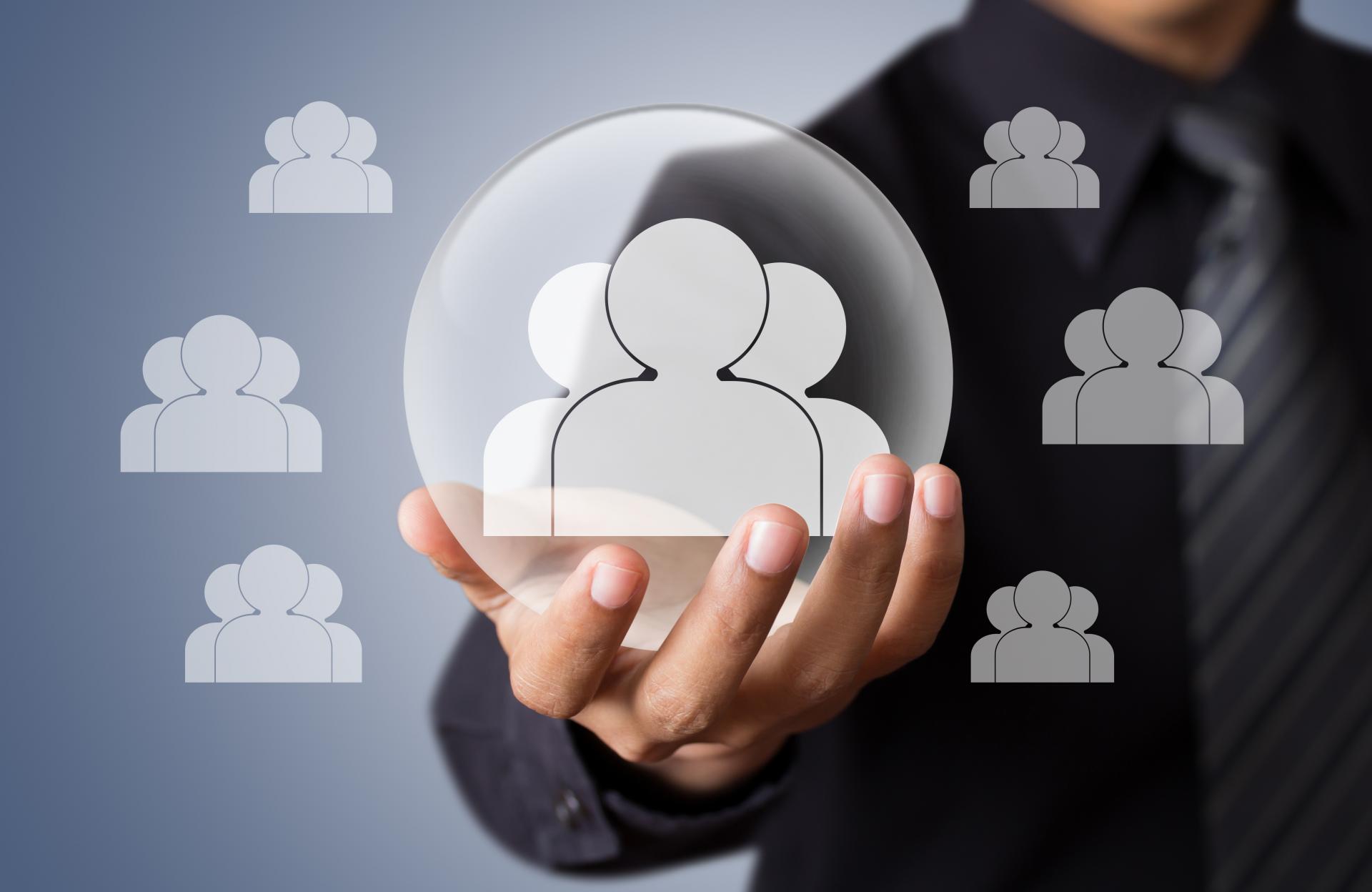 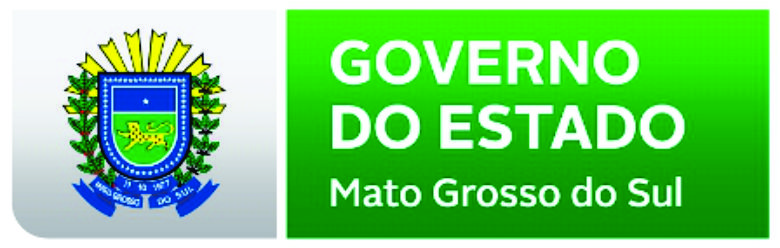 Foco em Resultados Positivos e Duradouros
72 Ações
≈ 270 mil 
Estudantes
364
Escolas
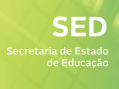 120 Profissionais
AÇÕES de gerenciamento
Coordenadoria de políticas para educação básica - COPEB
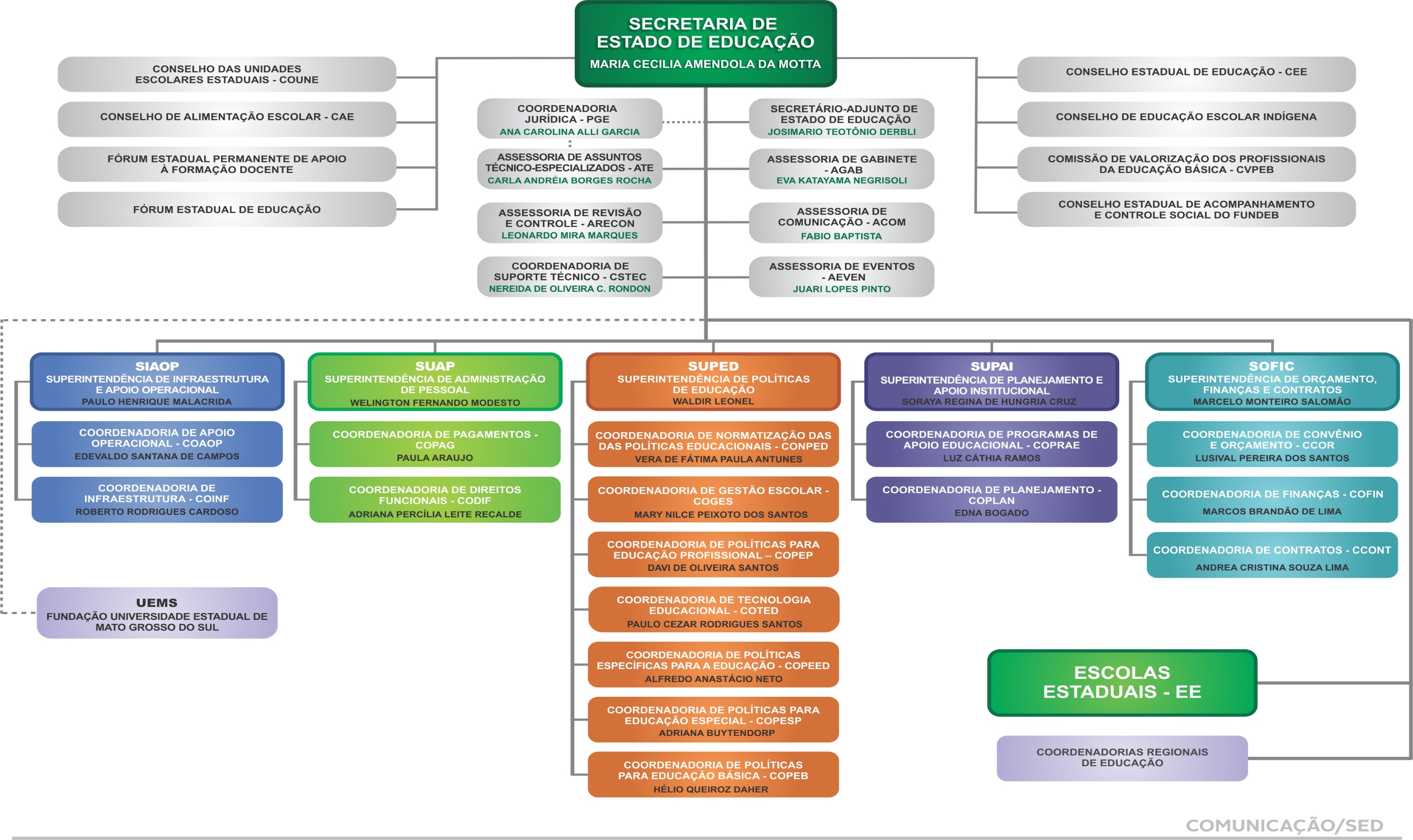 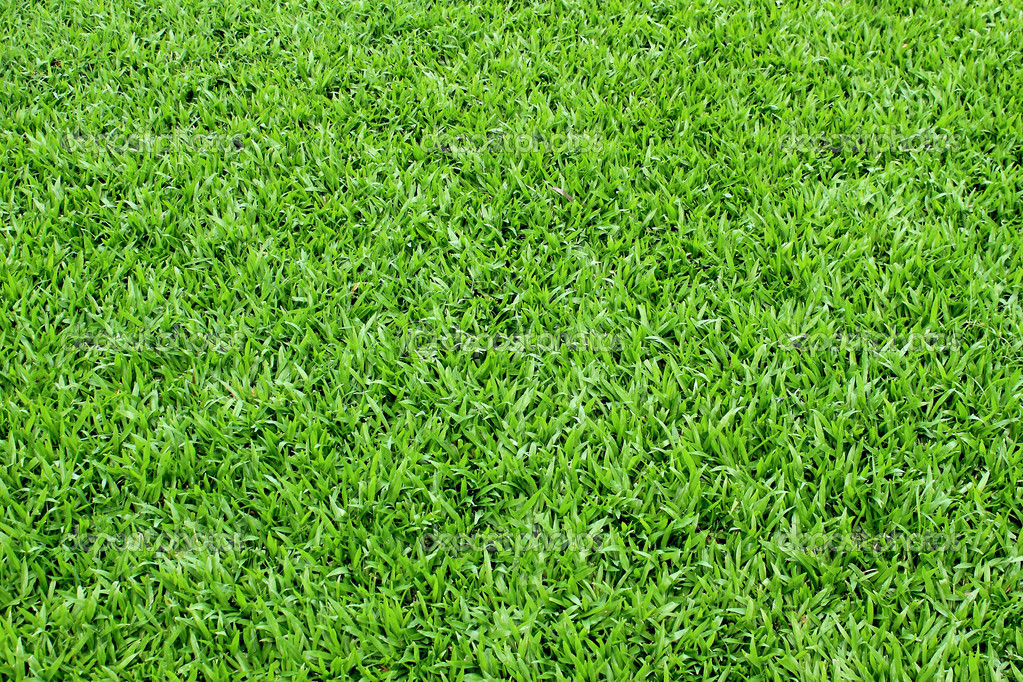 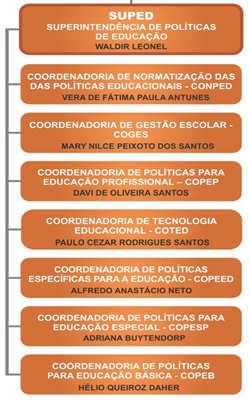 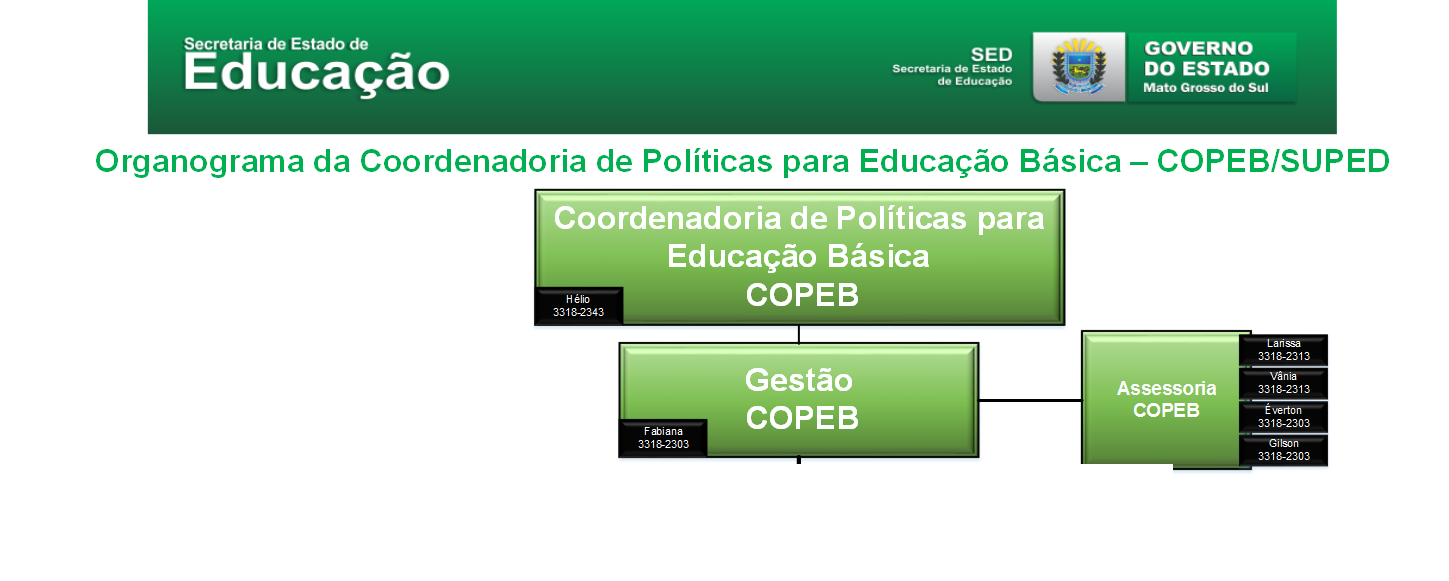 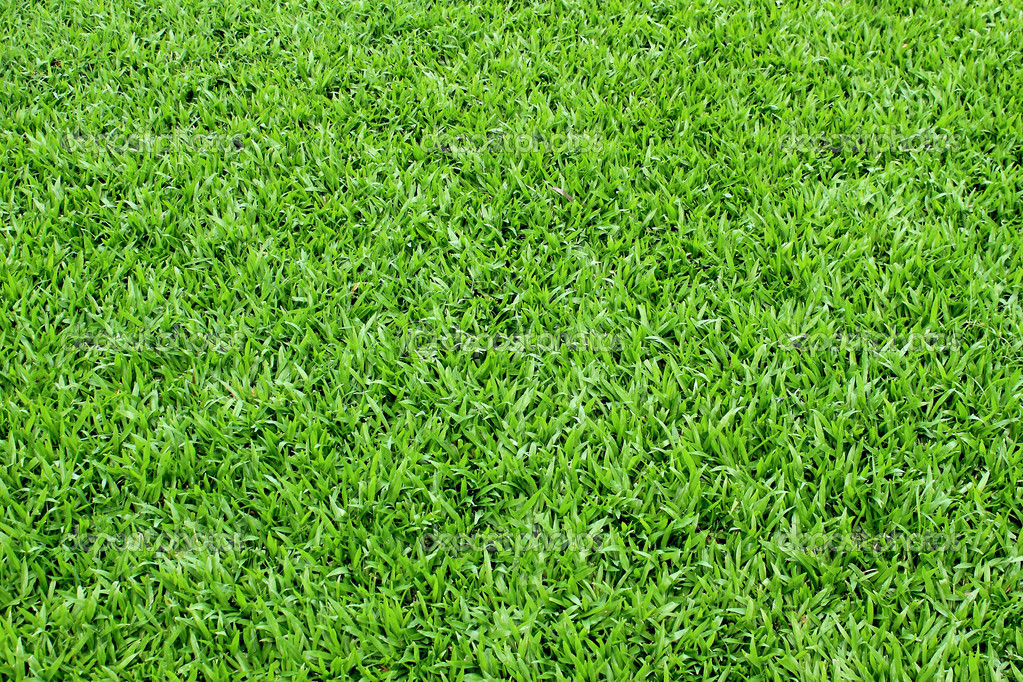 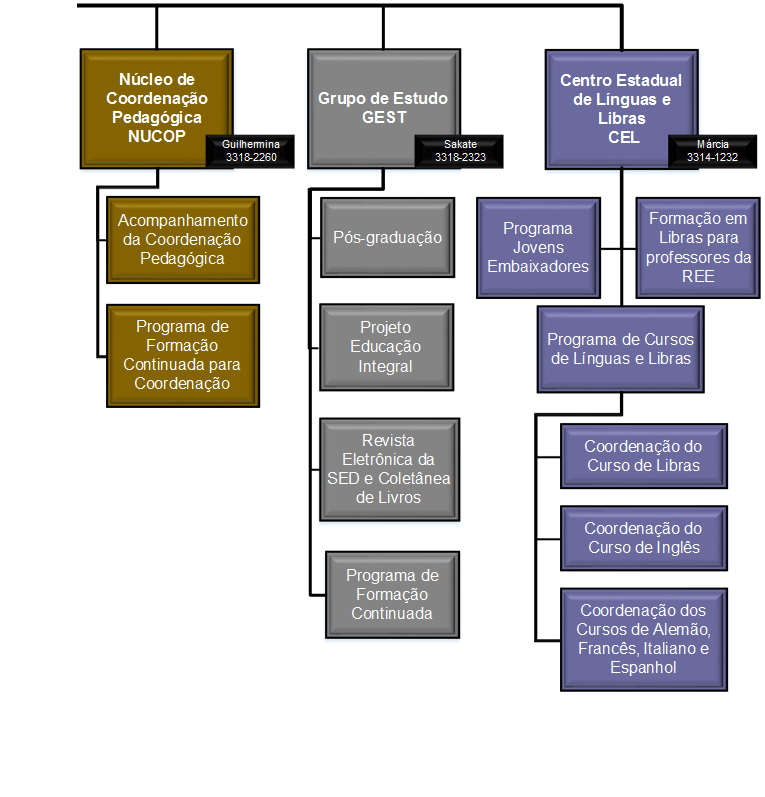 Organograma
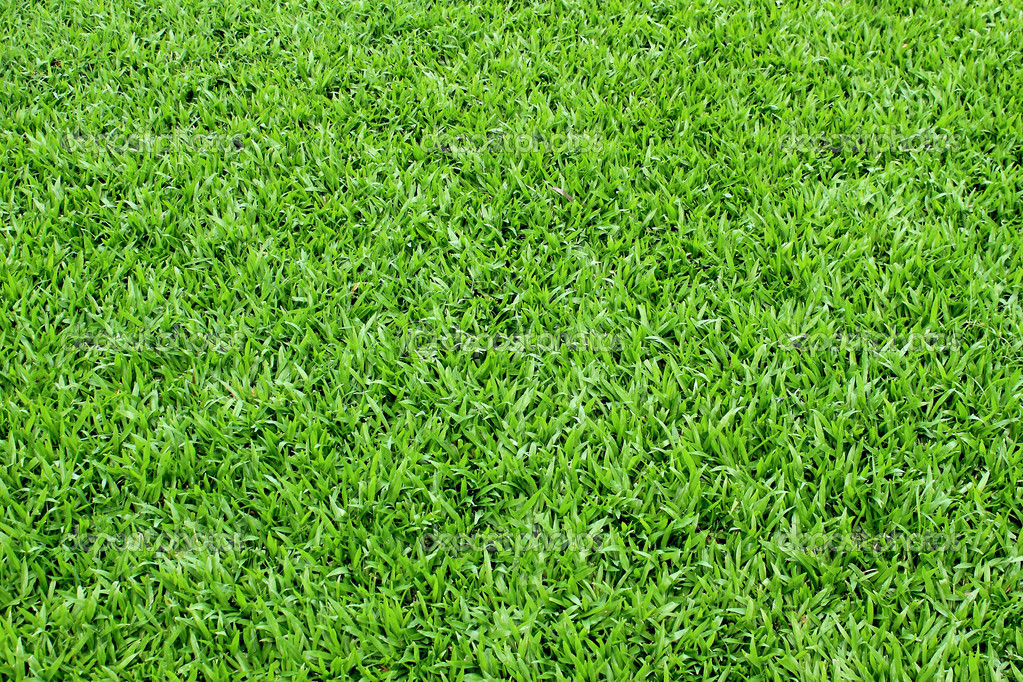 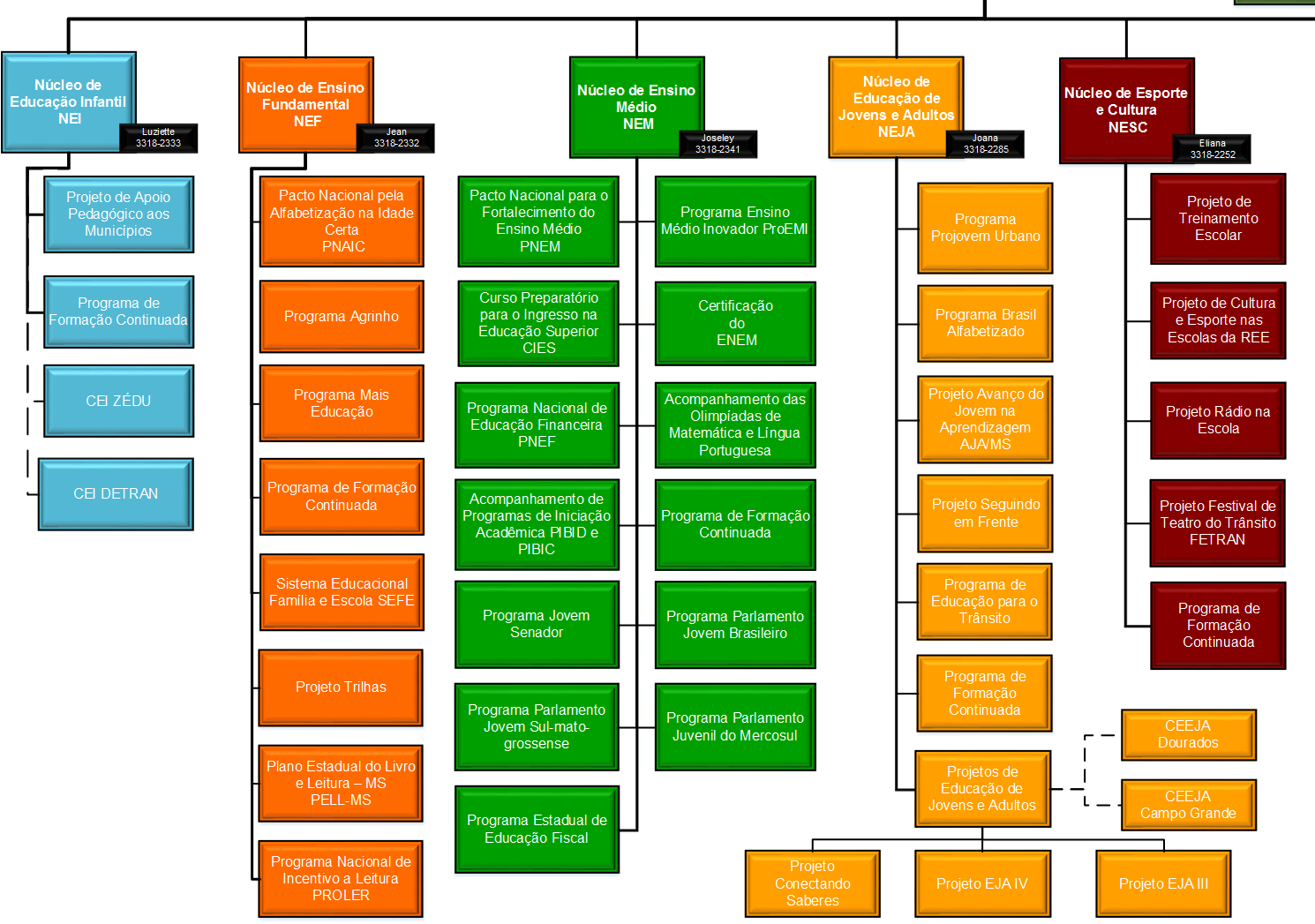 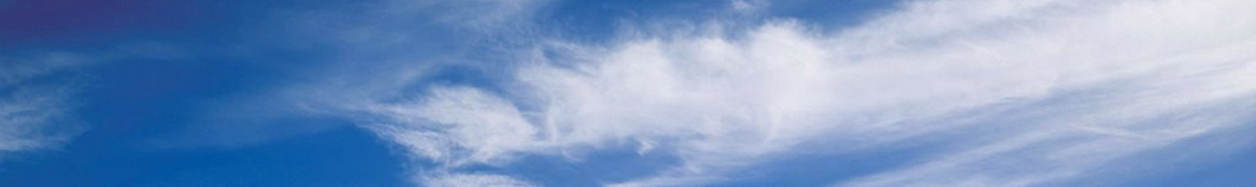 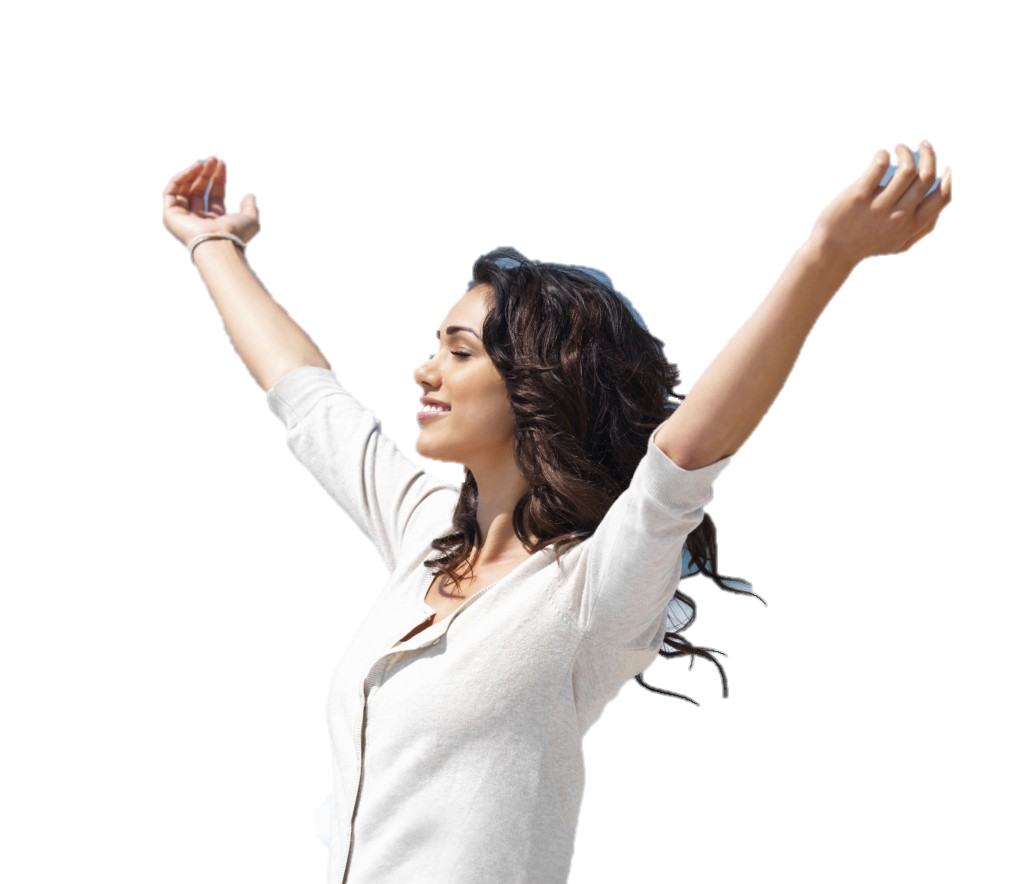 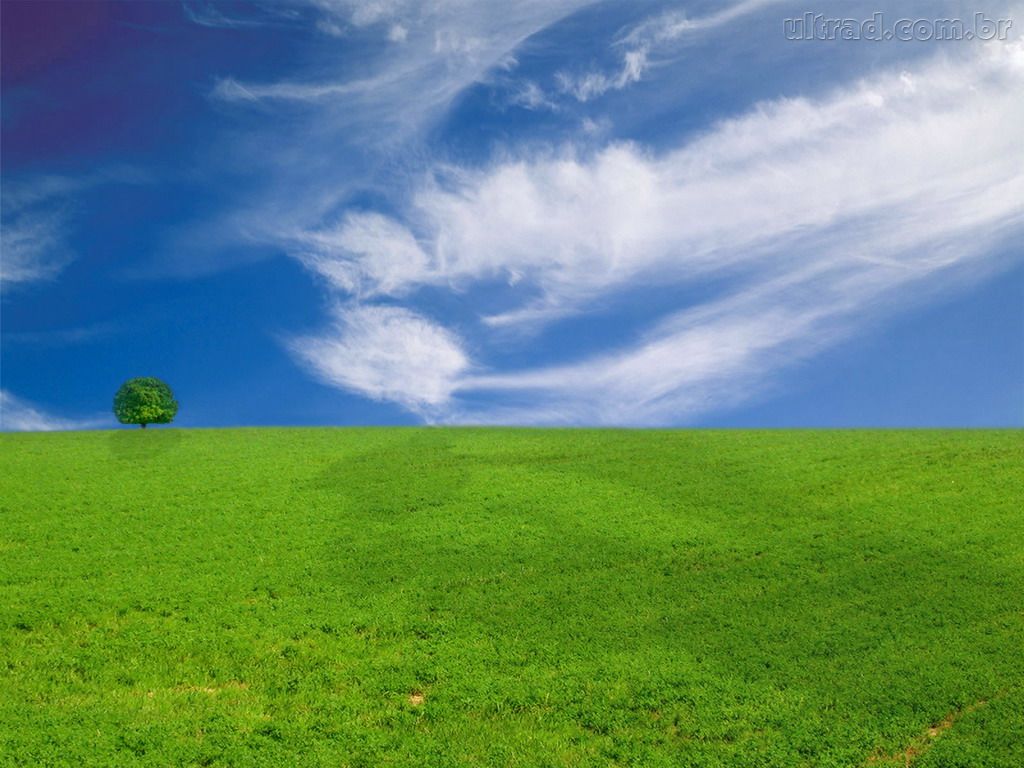 Criação de um Ambiente
 Positivo para
 as Pessoas.
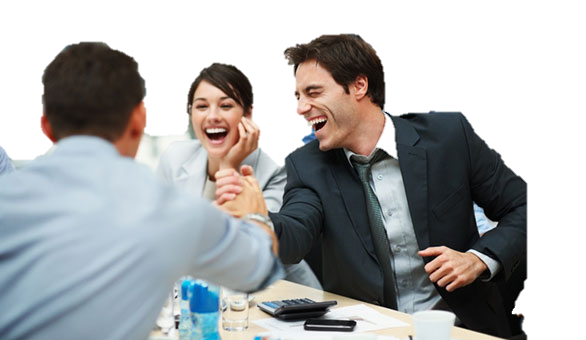 Estabeleceu-se o Diálogo com os Funcionários
e momentos de Confraternização para
despertar o sentimento de Pertencimento a Equipe.
Escuta Meditativa;
Soluções de Conflitos;
Clareza nas Funções desempenhadas;
Alinhamento junto aos Gestores.
Processo de Mapeamento das Ações da Coordenadoria.
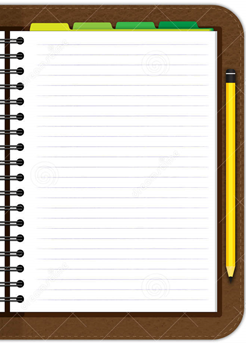 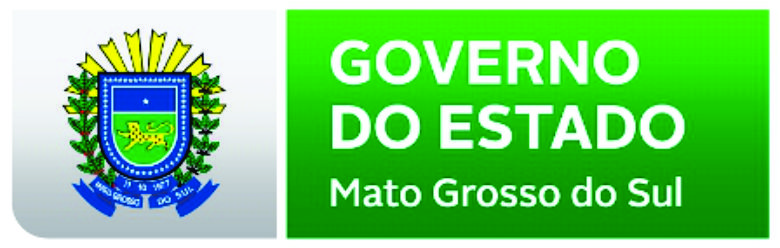 Relatório de Gerenciamento Pedagógico Trimestral.
Valorização do Registro;
Encaminhamento aos Gestores; 
Assessoria para o preenchimento
 junto as Equipes;
Disponível para todos avaliarem
 e contribuírem com sugestões.
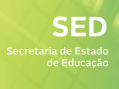 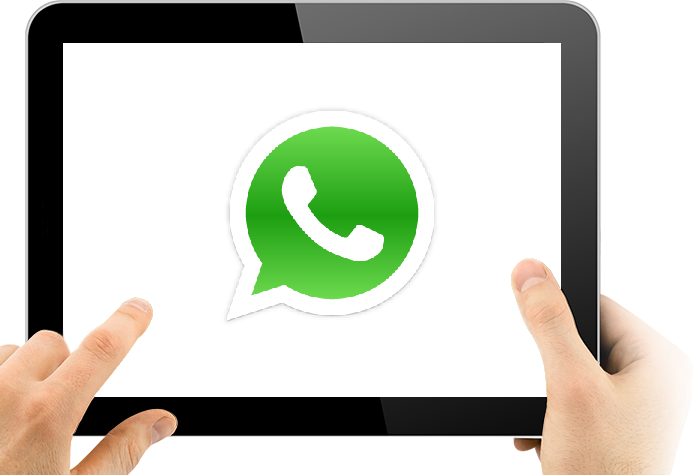 Status Report
“Percebe-se que o instrumento Status Report proporciona, no contexto da administração pública, o registro de informações relevantes e profícuas, de forma sistêmica, bem como projeta uma avaliação das ações, revendo os objetivos que não foram alcançados, além de permitir a projeção de metas a serem alcançadas, com vistas a oferecer à sociedade um serviço público de qualidade, eficiente e transparente.”

André Matsumoto  NEM/COPEB/SUPED/SED
        Marina Saldanha  NEM/COPEB/SUPED/SED
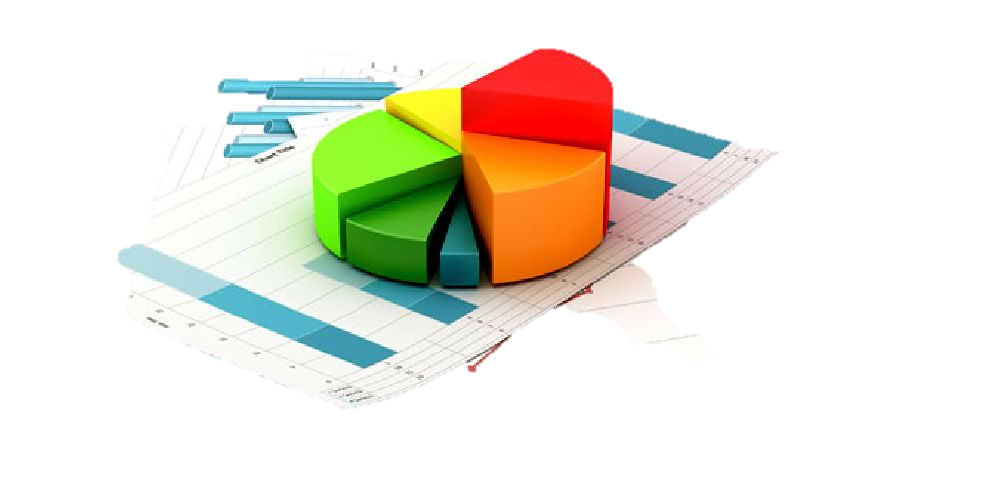 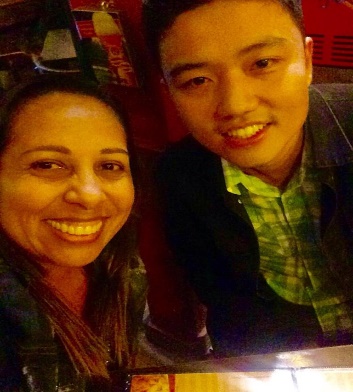 Formações Continuadas

25 – Formações
6 – Concluídas
19 – Em Andamento
Mapeamento do Quadro Funcional
Mapeamento do Quadro Funcional
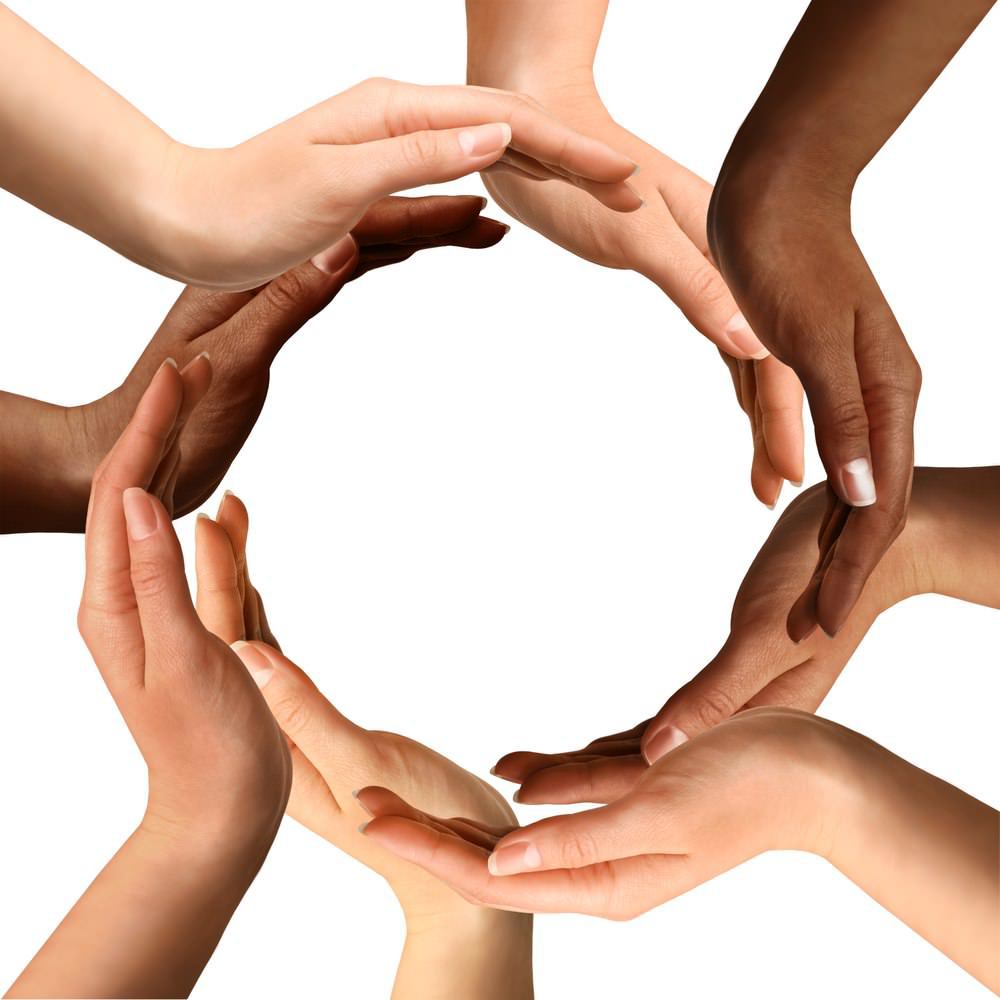 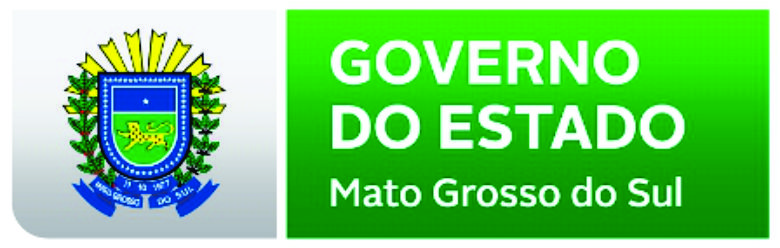 Proposta Para o Segundo Semestre
Plano de Ação para o Segundo Semestre junto as Equipes.
Aprimorar os Relatórios
Capacitação Interna, com foco na Gestão de Tempo x Produtividade com Qualidade.
Autoavaliação das Equipes em Relação as Metas Estabelecidas.
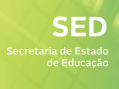